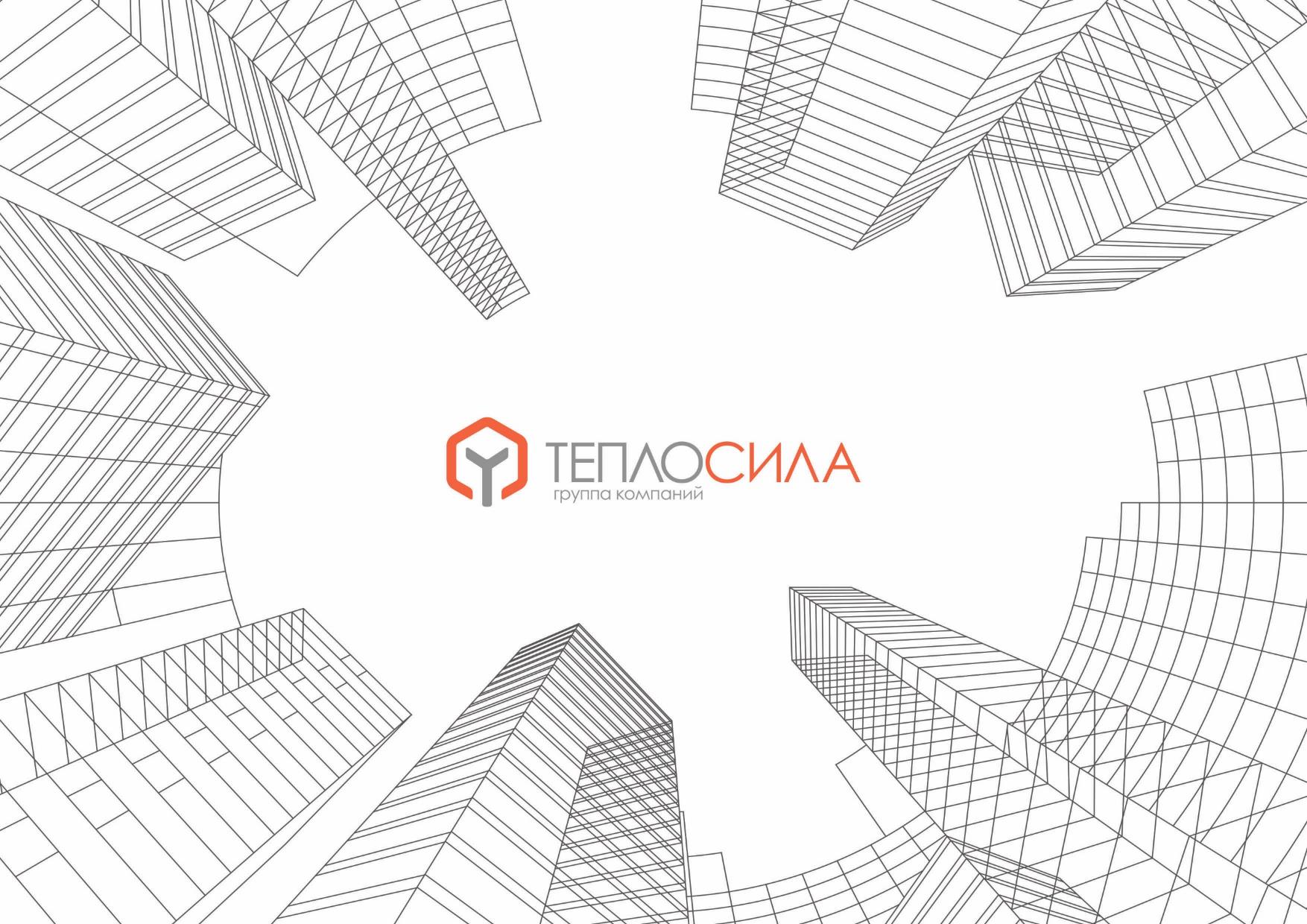 ПРОДУКЦИЯ
ТЕПЛООБМЕННИКИ  ПЛАСТИНЧАТЫЕ ЕТ
РЕГУЛИРУЮЩИЕ  КЛАПАНЫ TRV
ЭЛЕКТРОПРИВОДЫ  TSL
РЕГУЛЯТОРЫ  ДАВЛЕНИЯ RDT
МОДУЛИ  УПРАВЛЕНИЯ TTR
ШКАФЫ  УПРАВЛЕНИЯ ТШУ
БЛОЧНЫЕ  ТЕПЛОВЫЕ ПУНКТЫ
Теплообменники  пластинчатые ЕТ
Полный цикл производства
Адаптация теплообменных аппаратов под тяжелые условия  эксплуатации при низком качестве теплоносителя

Постоянное наличие всех комплектующих, нет зависимости  от импорта
Срок изготовления 6-8 рабочих дней  Возможность расширенной гарантии

Обеспечение передачи требуемого количества тепла от  одной среды к другой с получением необходимых конечных  температур с максимальной интенсивностью теплообмена в  пределах допустимых гидравлических потерь

Оптимальная геометрия теплообменных пластин,  гарантирующая отсутствие застойных зон, что снижает  вероятность отложения загрязнений, имеющихся в средах

Надежная герметичность системы каналов с возможностью  разборки рабочей части аппарата для осмотра и очистки  поверхностей теплообмена от загрязнений
Блочный тепловой  пункт
Заводское изделие, прошедшее гидравлические  испытания перед поставкой на объект

Все основное оборудование (теплообменники,  регулирующая арматура, шкафы управления)  собственного производства

Компактная конструкция, позволяющая  уменьшить площадь теплового пункта

Шкаф управления и кабельная продукция входит  в комплект поставки

Гарантия на все составляющие теплового  пункта

Сервисная поддержка в гарантийный и  постгарантийный период

Быстрый монтаж на объекте

Модули выполняются на отдельных рамах,  возможна поставка укрупненных узлов на  составной раме
О КОМПАНИИ
Более 28 лет Группа компаний “Теплосила” доказывает,  что для крепкой команды с истинными ценностями нет  ничего невозможного.
Мы растем, развиваемся, расширяем географию  продаж, но основополагающим принципом остается  добропорядочность и уважение к нашим клиентам.
Более 93% крупнейших застройщиков Беларуси – наши  клиенты. 225 белорусских проектных организаций и  более 300 из других стран закладывают оборудование  ГК «Теплосила».
Для нас важно быть стабильным и надежным партнером,  который готов обеспечить тепло и комфорт для  конечного потребителя.
РЕГИОНАЛЬНАЯ СЕТЬ
Архангельск
Екатеринбург
Санкт-Петербург
Тюмень
Ярославль
Химки  Москва
ЧебоксарыКазань
Кемерово
Омск
Тольятти  Самара
Сызрань
Новосибирск
Беларусь
Костанай
Нур-Султан  Караганда
Пенза  Оренбург
Воронеж
Благовещенск
Хабаровск
Киев
Ростов-на-Дону  Краснодар
Улан-Батор
Ташкент
Алмалык
Алматы
Владивосток
Беларусь:
Минск  Брест  Витебск  Могилев
Мозырь  Гродно  Лида  Гомель
НАШИ ПРЕИМУЩЕСТВА
Опыт более 28-и лет
Максимальная линейка  продукции для комплектации  теплового пункта
Техническая поддержка  на всех этапах заказа
Онлайн программы подбора  оборудования, 2D, 3D
и BIM-модели
Наличие сервисных центров  во всех крупных городах  Беларуси и России
Собственный технический,  проектный и конструкторский  отделы
Возможность расширенной  гарантии до 3-х лет
Вся продукция сертифицирована  системой менеджмента качества  ISO 9001
Полный цикл производства –  несколько этапов контроля,  тестирование в собственной  лаборатории, послепродажная  техническая поддержка
ОТРАСЛИ ПРИМЕНЕНИЯ
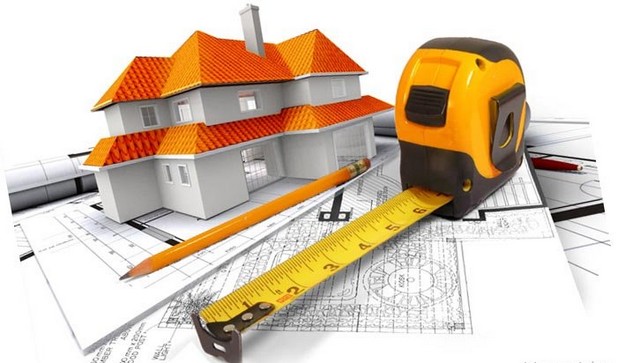 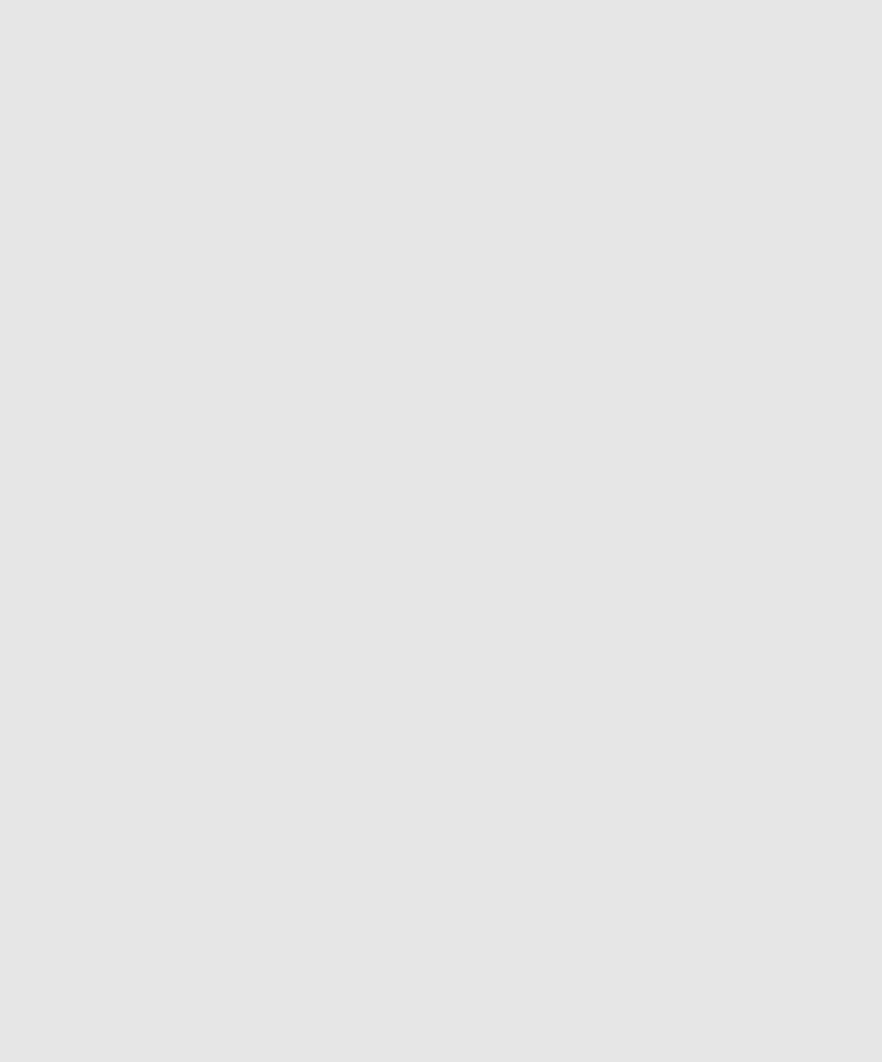 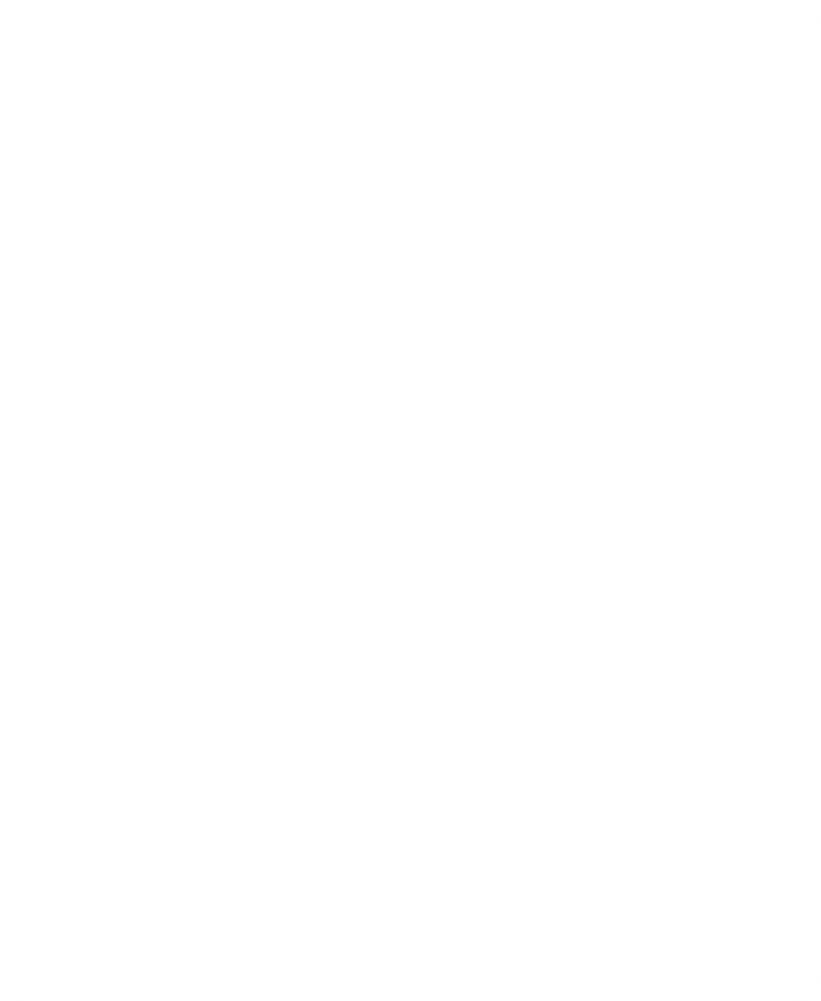 ЖКХ   Энергетика   Строительство   Промышленность

Широкий ассортимент теплообменного оборудования позволяет ГК «Теплосила»
предлагать оптимальные решения для различных отраслей деятельности.

Мы предлагаем Заказчикам полный комплекс услуг, включающий изучение особенностей объекта, инженерные решения, изготовление теплообменного оборудования и сервисное обслуживание в течение всего срока эксплуатации.
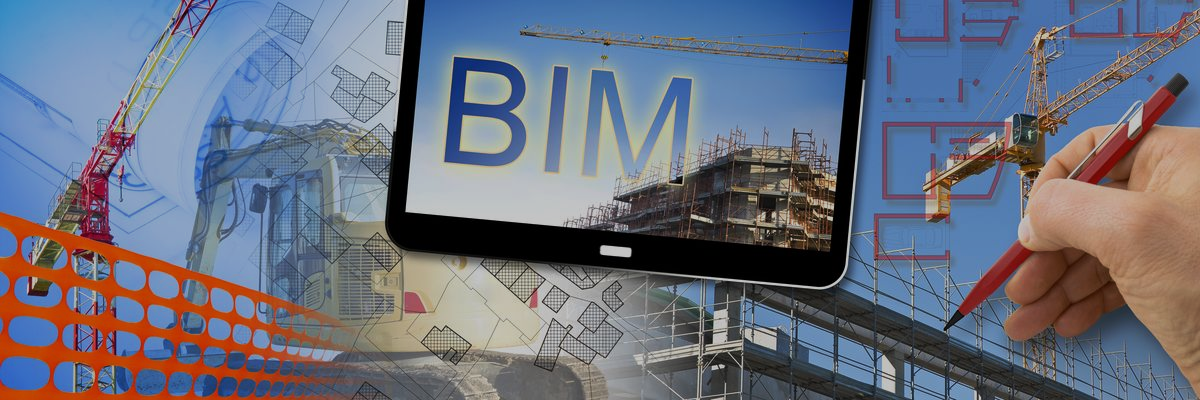 Накопленный опыт и собственные разработки позволяют нам уверенно работать в среде информационного моделирования. 
Онлайн программы подбора  оборудования, 
2D, 3D и BIM-модели помогают 
автоматизировать рутинные операции, 
сокращают время на внесение изменений 
в рабочую документацию; уменьшают
 число ошибок при проектировании 
благодаря визуализации.
у
СЕРВИСНАЯ  СЛУЖБА
Наша компания несет ответственность за качество  производимого оборудования и берет на себя гарантийные  обязательства.
Вместе с оборудованием Заказчик получает пакет  сопроводительной документации:
1
2
3
паспорт на оборудование
руководство по эксплуатации оборудования
пакет	разрешительной	документации	(предоста-  вляется по требованию клиента)
Мы гарантируем соответствие качества поставляемого  оборудования требованиям действующих технических  условий.
При возникновении гарантийного случая, мы производим  ремонт или замену как изделия в целом, так и его дефектных  комплектующих в течение гарантийного срока.
РЕАЛИЗОВАННЫЕ  ОБЪЕКТЫ
В портфеле группы компаний за эти годы накопился внушительный список реализованных проектов: ЖК «Minsk World», Аэропорт «Минск -2», ЖК «Маяк Минска», СК «Олимпик-Парк», Центр фигурного катания Алексея Ягудина, Посольство Республики Беларусь в Казахстане, музыкальный театр Кузбаса им. Боброва, Узбекский металлургический комбинат. 
Каждый год в список объектов, на которых установлено оборудование ГК «Теплосила» увеличивается на тысячи.
Индустриальный парк
Санаторий
«Центросоюз»

Кисловодск, ул. Володарского, 12
«Великий камень»

Минская область,  Смолевичский район
Белорусская АЭС. Здания
и сооружения ГО
Мурманский областной  драматический театр
Гродненская область,  Островецкий район
Мурманск, пр-т Ленина, 49
ЖК «Minsk World»
ЖК «Маяк Минска»
Минск, ул. Петра Мстиславца, 9
Минск, ул. Кирилла Туровского
Аэропорт «Минск -2»
СК «Олимпик-Парк».  Центр фигурного  катания Алексея Ягудина
Минск, ул. Ратомская, 2
Минск, тер. Национального
аэропорта «Минск»
Фабрика-кухня завода
ЖК “Философия  на Московской”
имени Масленникова
Самара, ул. Ново-Садовая, 149
Санкт-Петербург,
1-й Предпортовый проезд, 11
ЖК «Граф Орлов»
КДЦ “Green Park”
Санкт-Петербург,  Московский проспект, 181
Санкт-Петербург,  ул. Ростовская, 20
Санаторий «Сочи»
УДП РФ
Посольство  Республики Беларусь
Сочи, ул. Виноградная, 27
Республика Казахстан,
Нур-Султан, ул. Кенесары, 47
ЖК “River Park”
Узбекский  металлургический  комбинат
Республика Узбекистан, Бекабад,  ул. Сырдарьинская, 120
Республика Казахстан, Алматы, ул.
Бухтарминская, 1/7
СРЕДИ НАШИХ
КЛИЕНТОВ
ОТЗЫВЫ КЛИЕНТОВ
СВИДЕТЕЛЬСТВА И ЛИЦЕНЗИЯМИ
Структурное подразделение завода производителя на территории  РФ:
ООО “ПРОИЗВОДСТВЕННАЯ КОМПАНИЯ ТЕПЛОСИЛА”
Московская обл., Красногорский район,  почтовое отделение Путилково, БЦ “Гринвуд”, улица 69 км МКАД,  строение 9, Литера 11Б, 2 этаж, помещение 74
Единый бесплатный номер по России: 8 (800) 700-77-85
E-mail: marketing@teplo-sila.com


Представительство в Уральском федеральном округе:
Щербинин Константин Андреевич
Тел.: +7 (968) 807-22-59
E-mail: k.sherbinin@teplo-sila.com